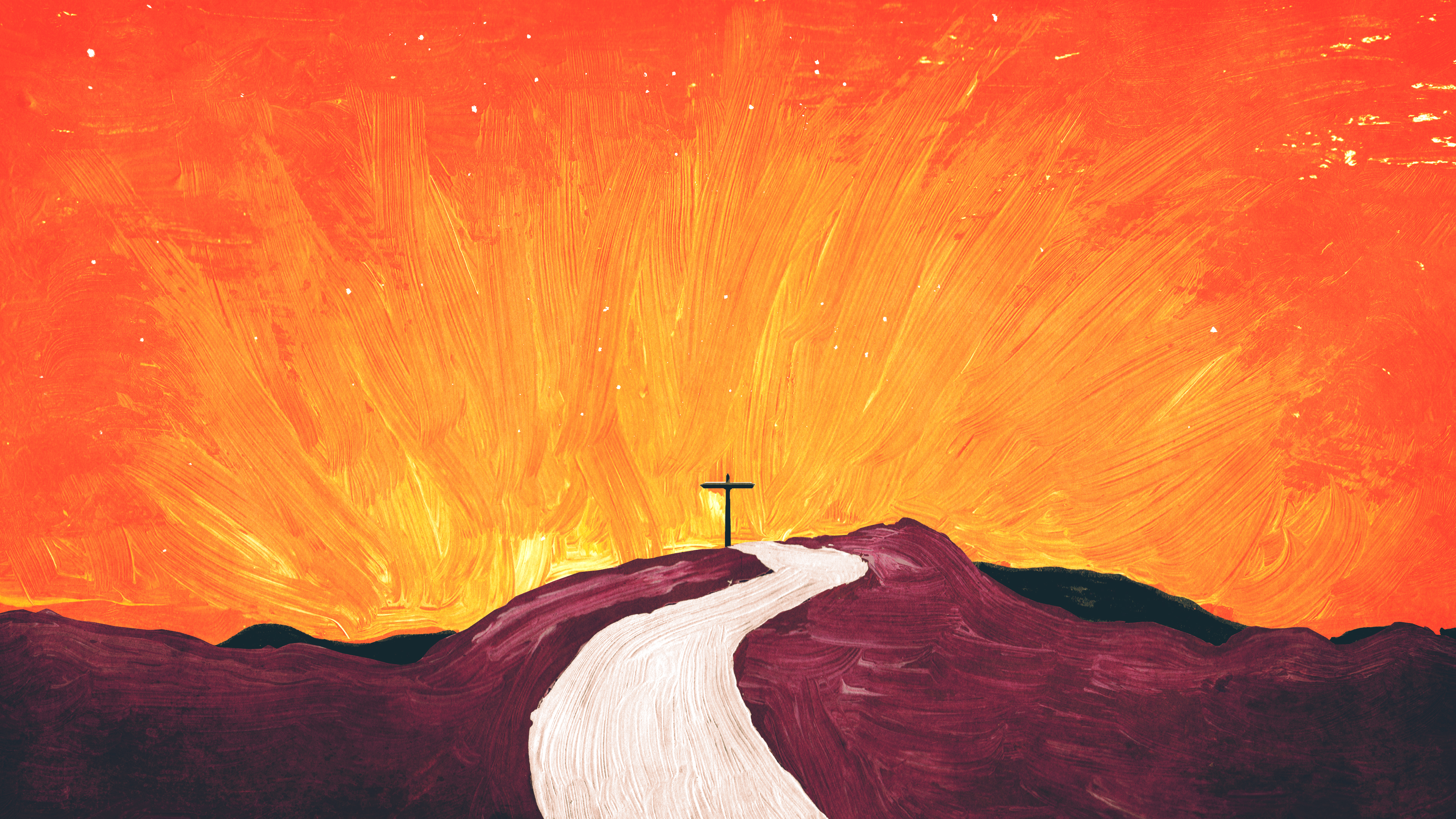 Lead Me to
JESUS
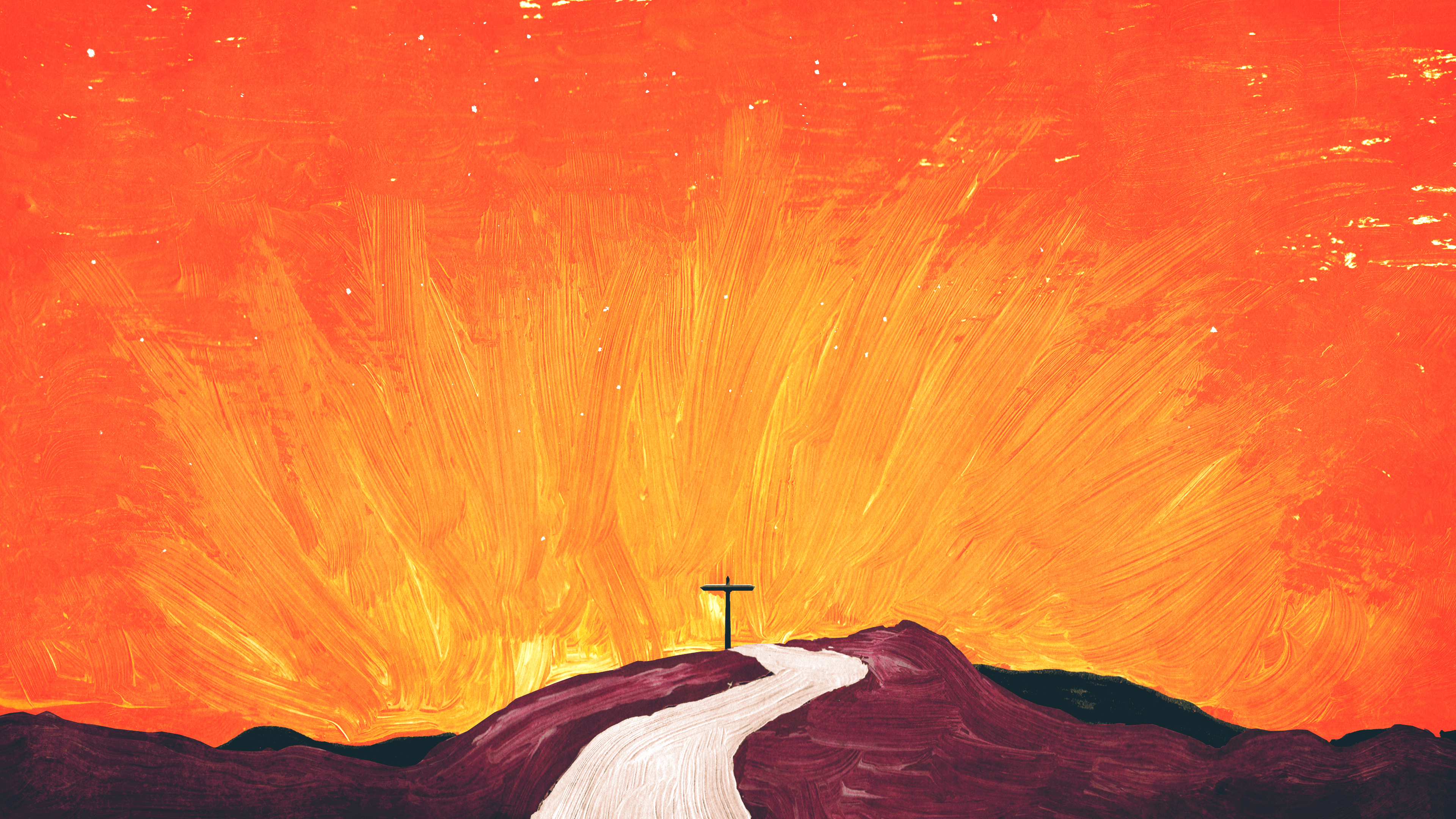 Acts 2:42-47
New Living Translation
42 All the believers devoted themselves to the apostles’ teaching, and to fellowship, and to sharing in meals (including the Lord’s Supper), and to prayer.
43 A deep sense of awe came over them all, and the apostles performed many miraculous signs and wonders. 44 And all the believers met together in one place and shared everything they had.
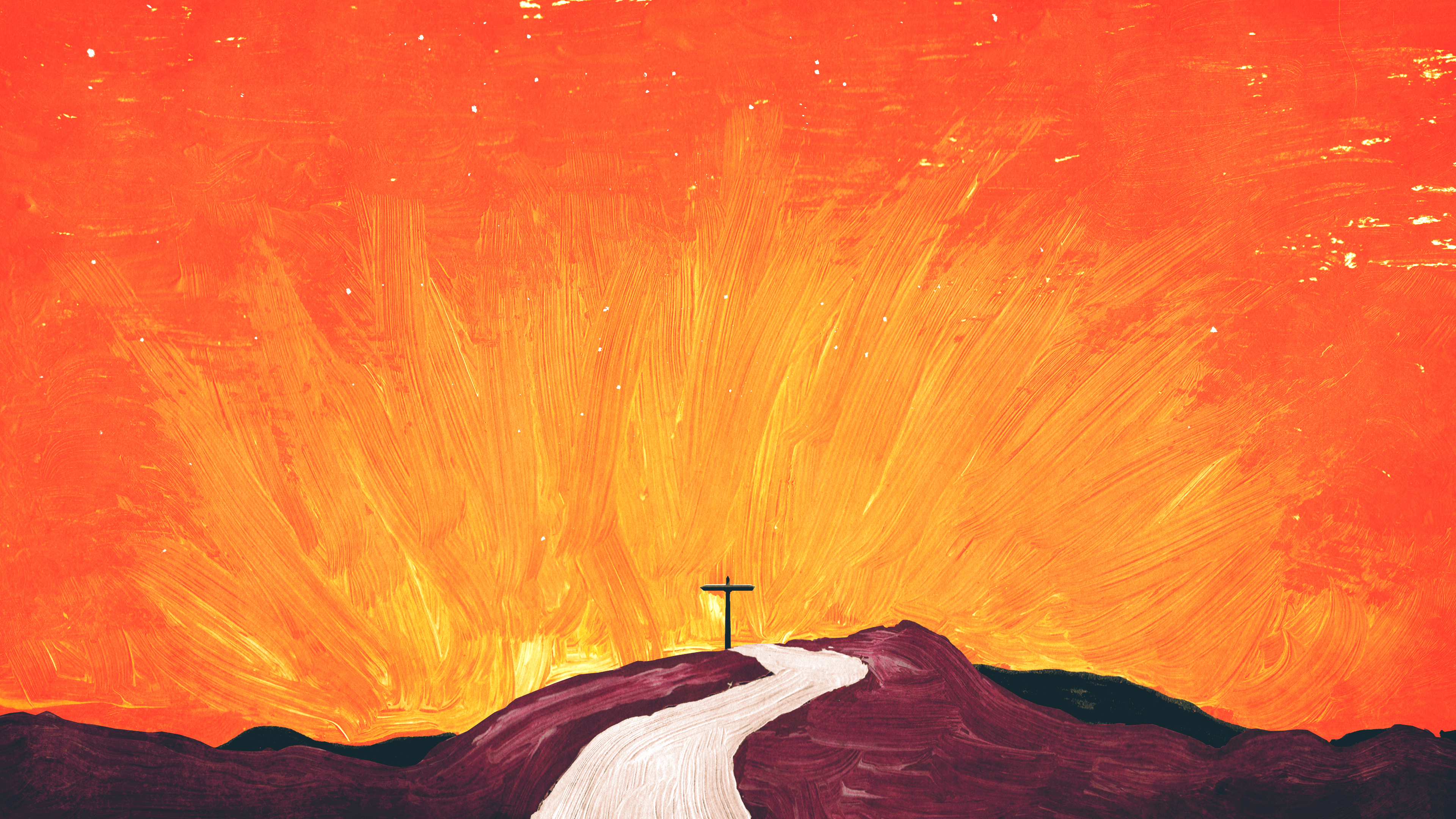 Acts 2:42-47
New Living Translation
45 They sold their property and possessions and shared the money with those in need. 46 They worshiped together at the Temple each day, met in homes for the Lord’s Supper, and shared their meals with great joy and generosity— 47 all the while praising God and enjoying the goodwill of all the people. And each day the Lord added to their fellowship those who were being saved.
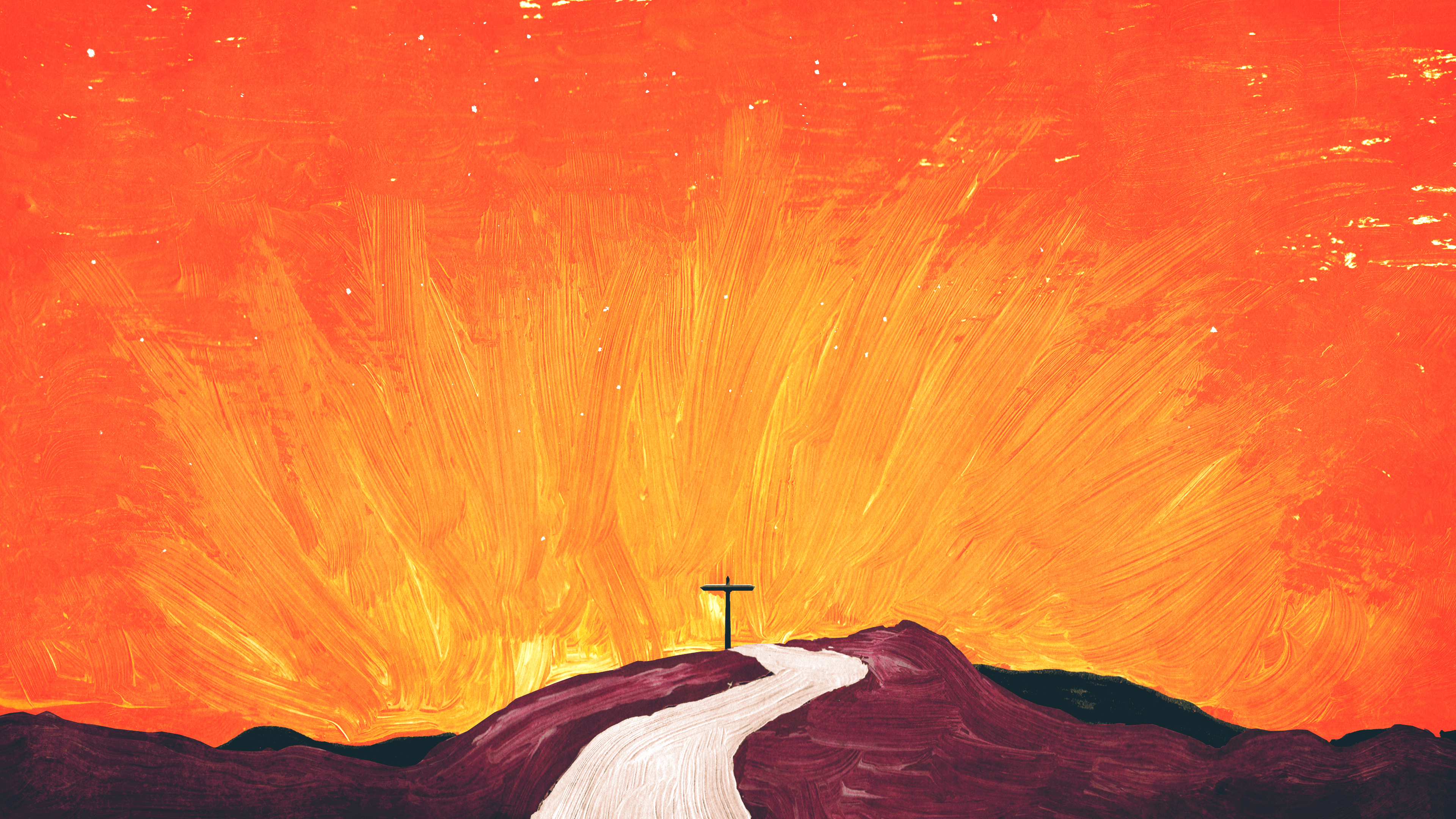 What will make people want to follow Jesus?
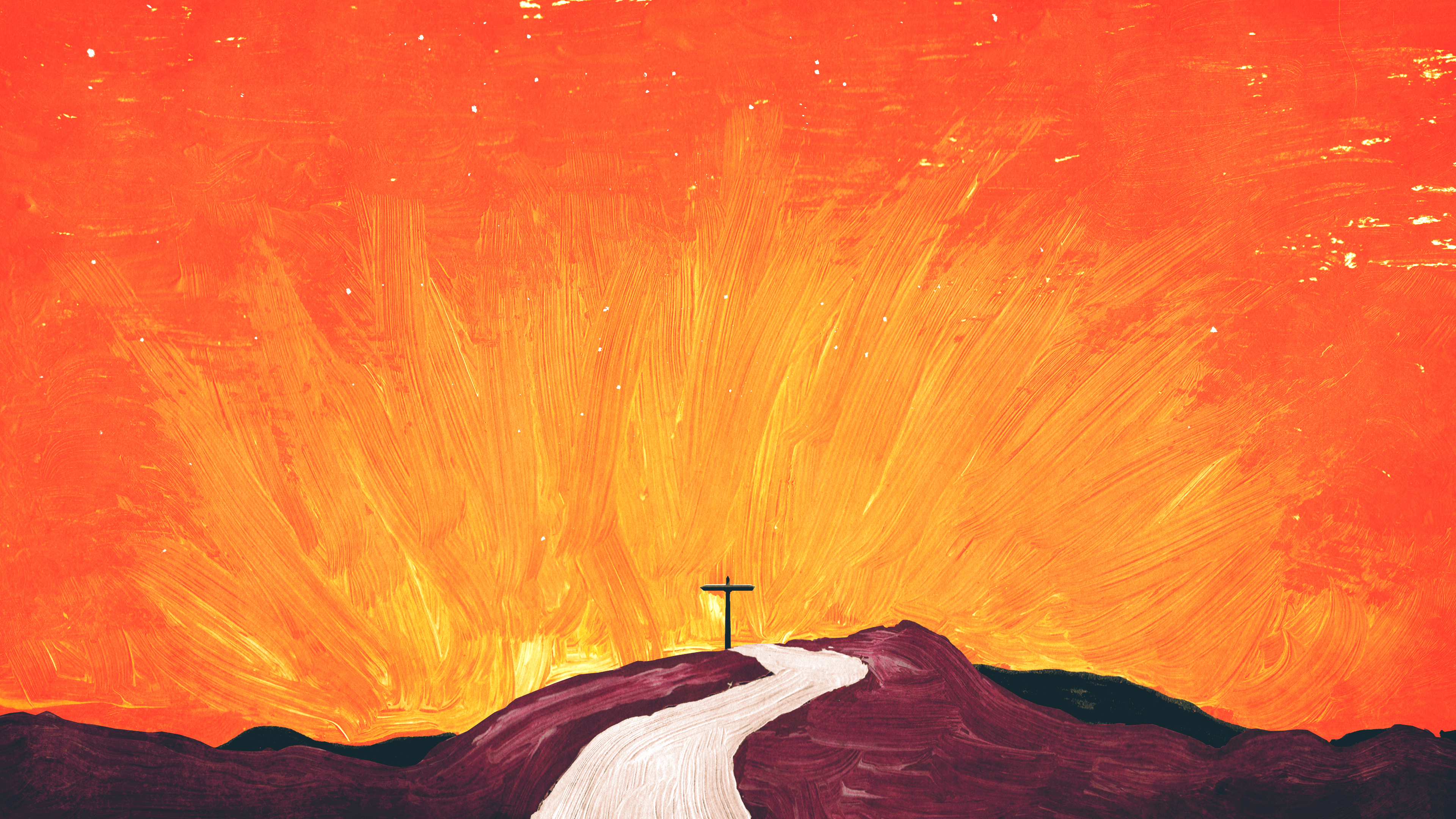 It won’t be…
Religion
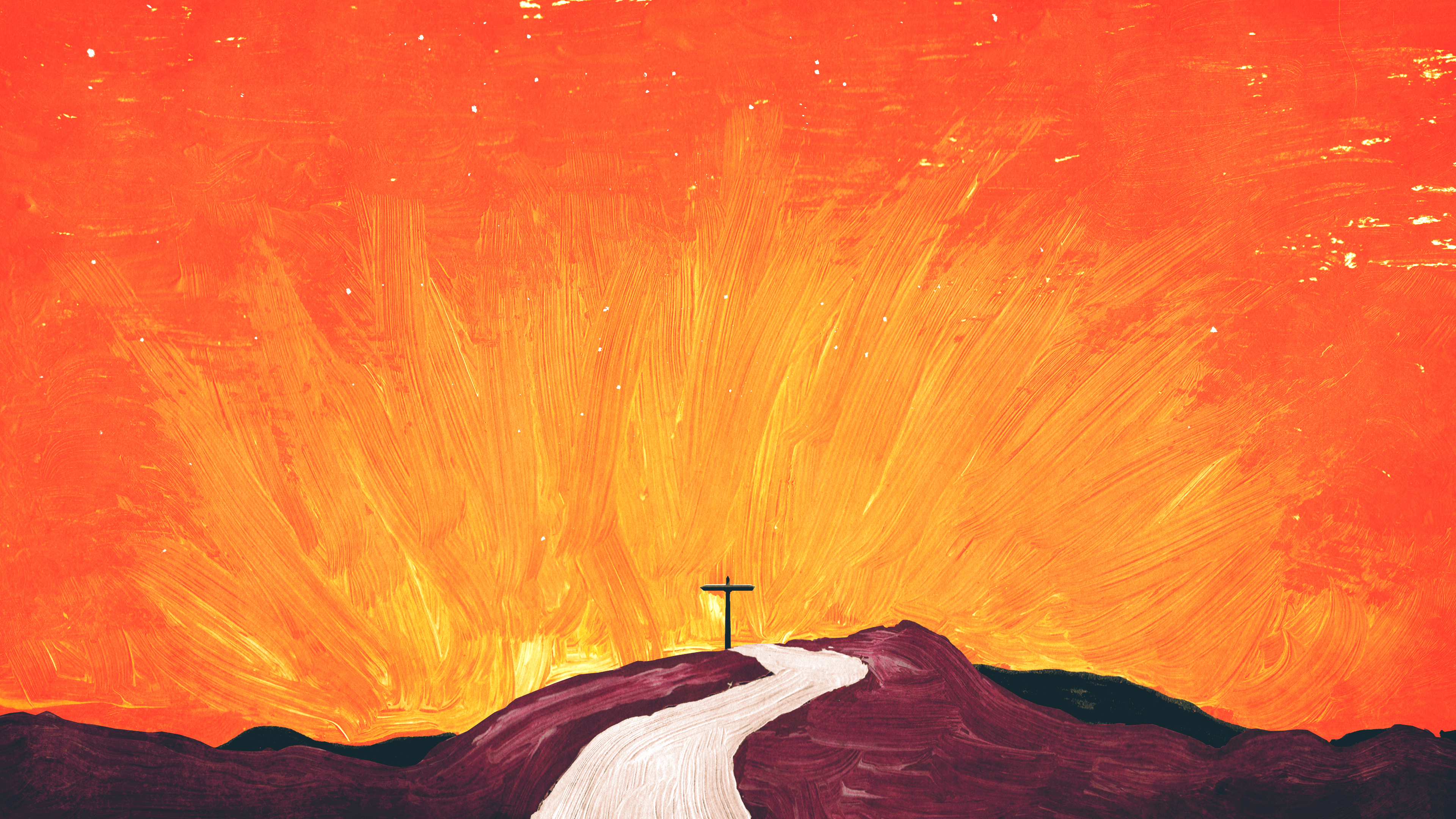 It won’t be…
Religion
Theology
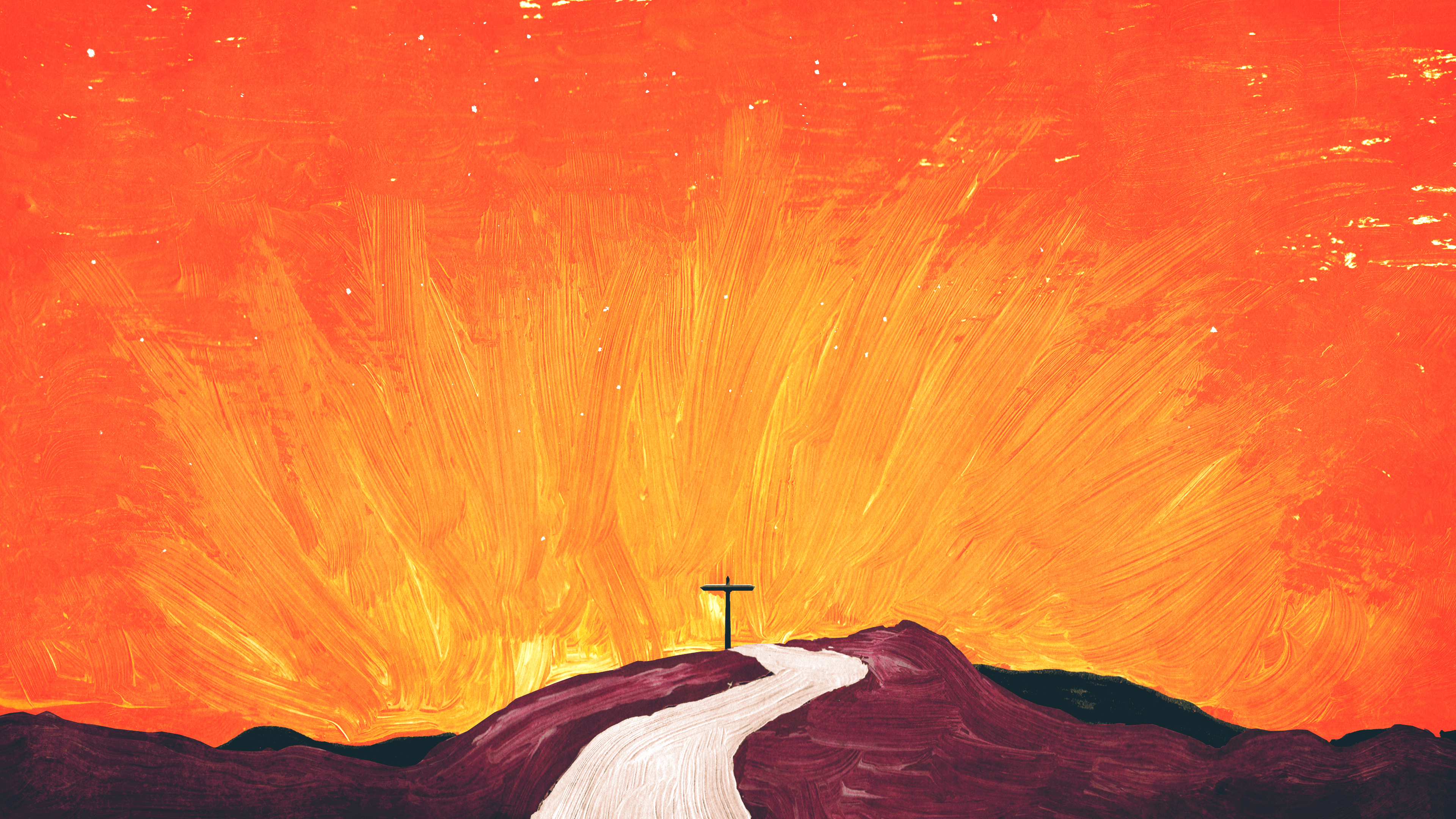 It won’t be…
Religion
Theology
Kindness
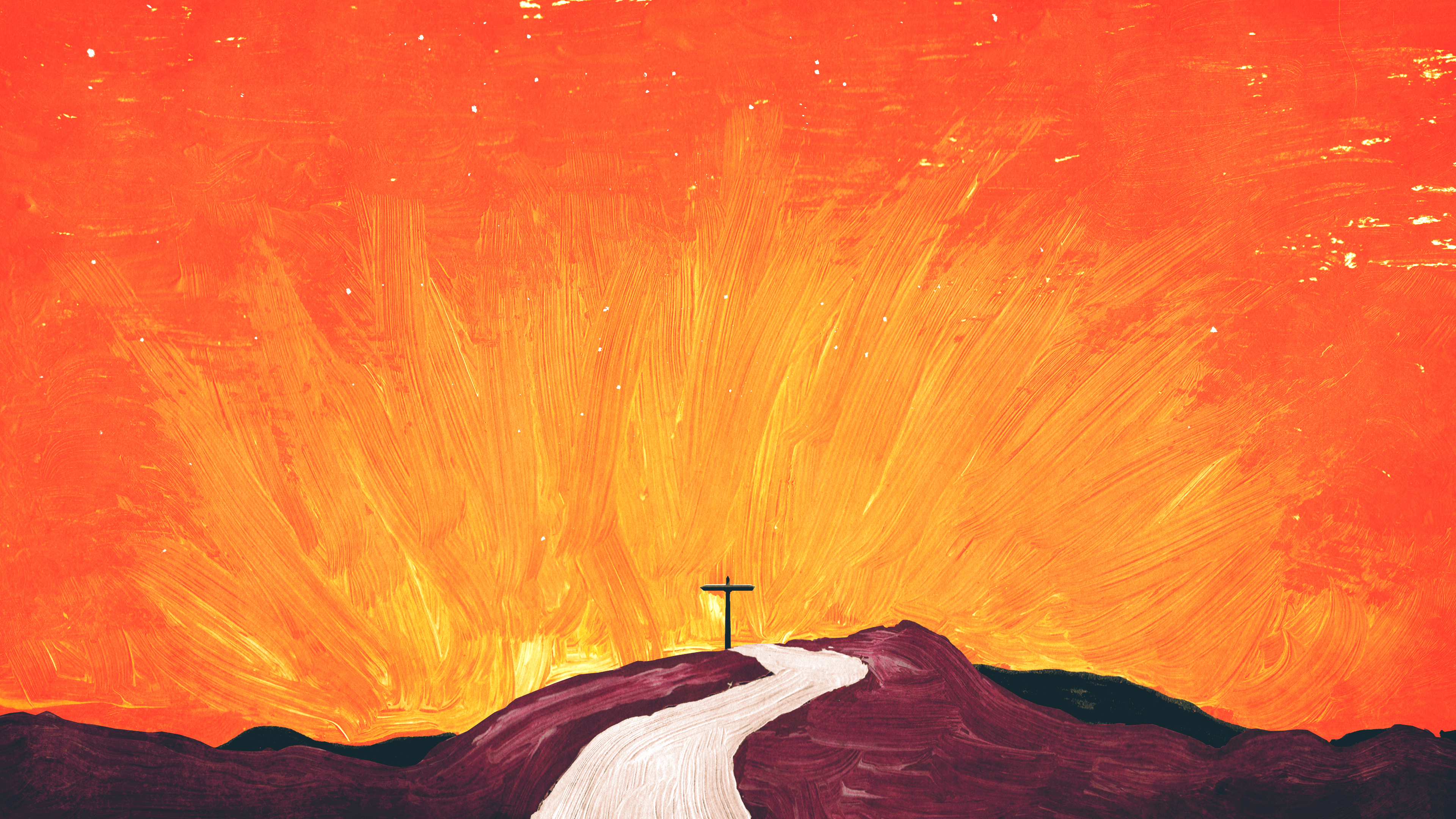 It won’t be…
Religion
Theology
Kindness
Meetings
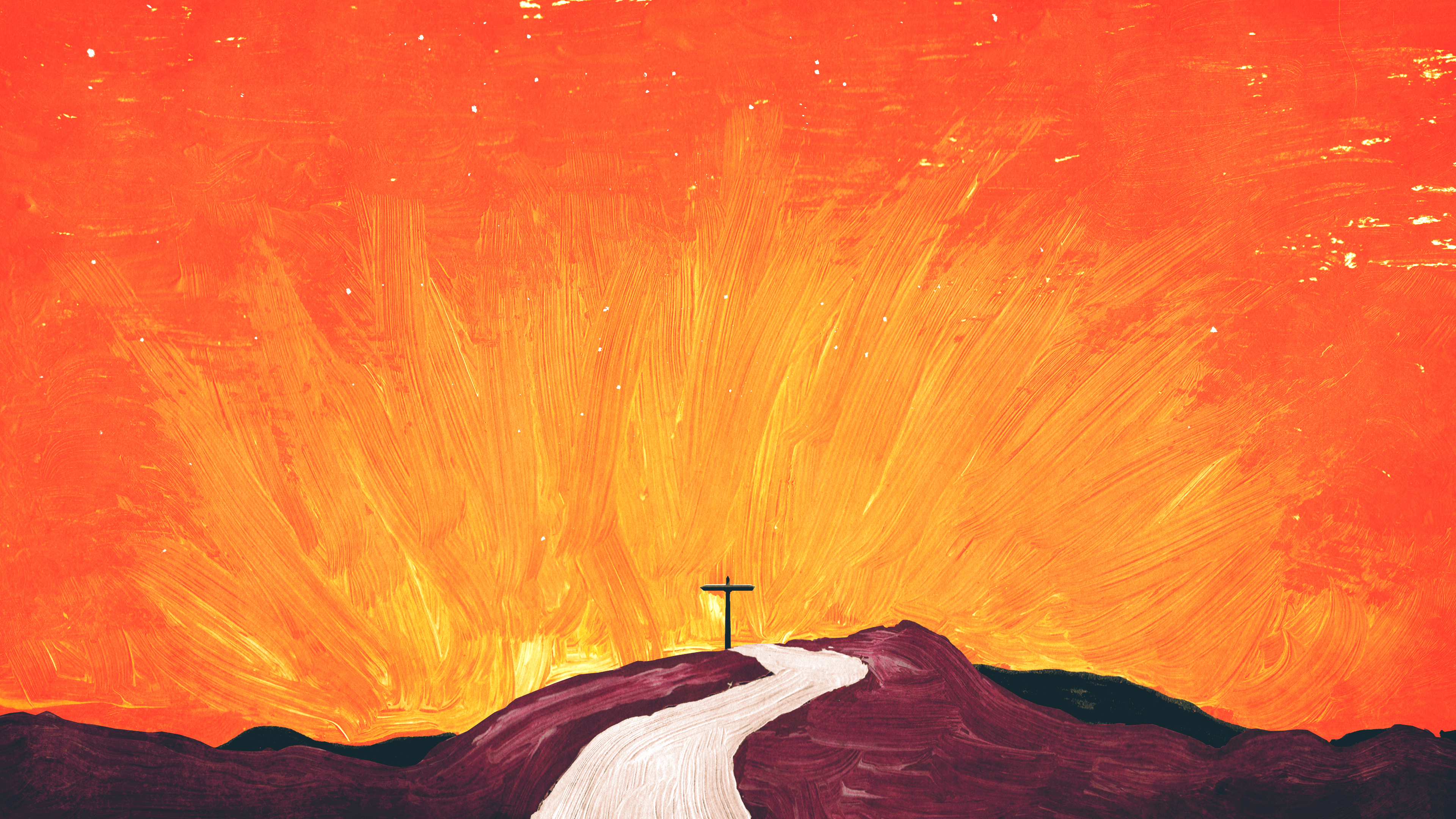 An Encounter with the Living God
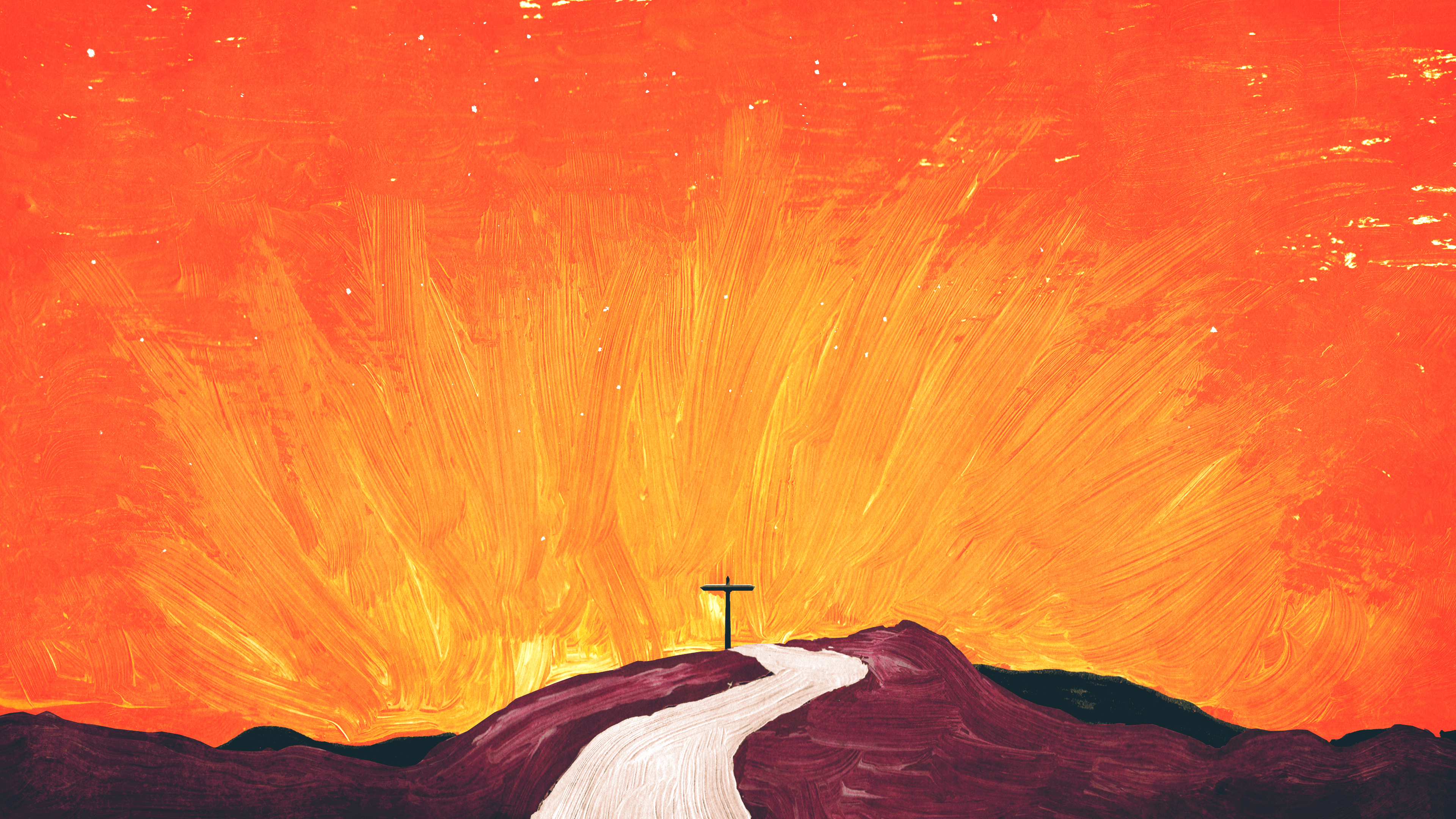 Acts 2:42-47
New Living Translation
43 A deep sense of awe came over them all, and the apostles performed many miraculous signs and wonders.
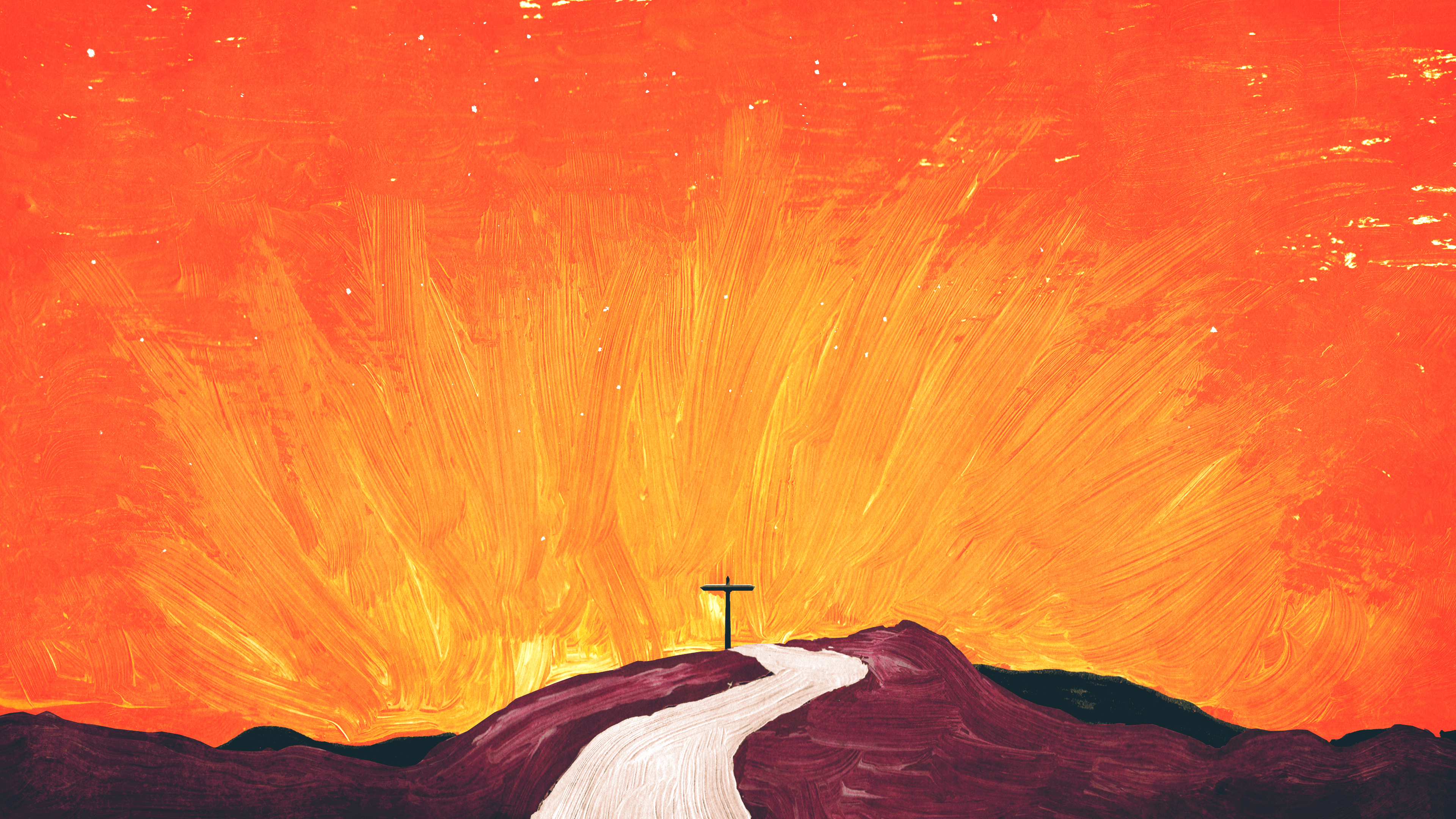 People who love like Jesus
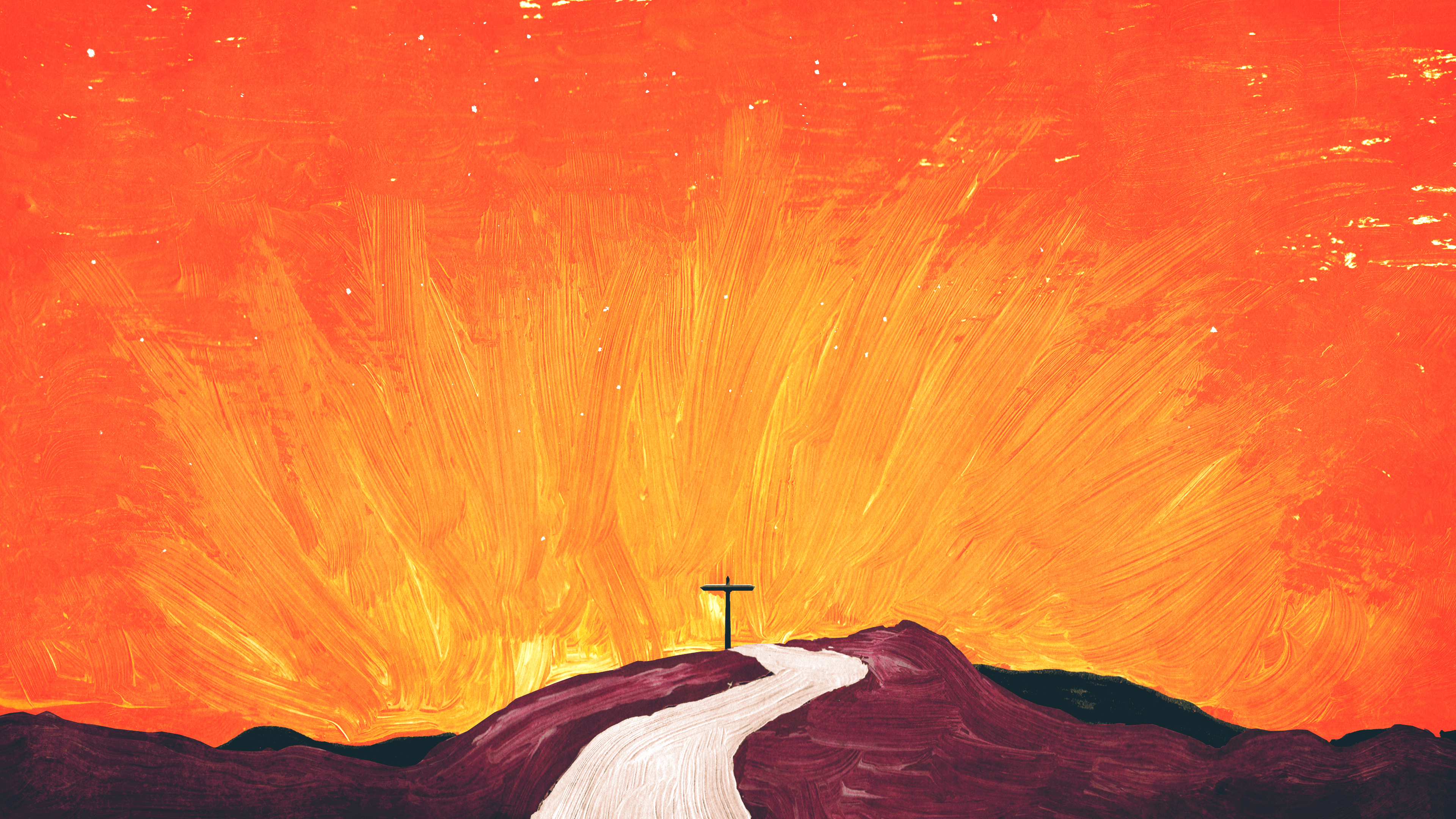 Black Dog Institute
“Increased blood pressure, cholesterol and risk of developing cardiovascular disease, plus reduced brain function, are all side-effects of loneliness. In fact, overall, loneliness can increase our likelihood of earlier death by 26%.”
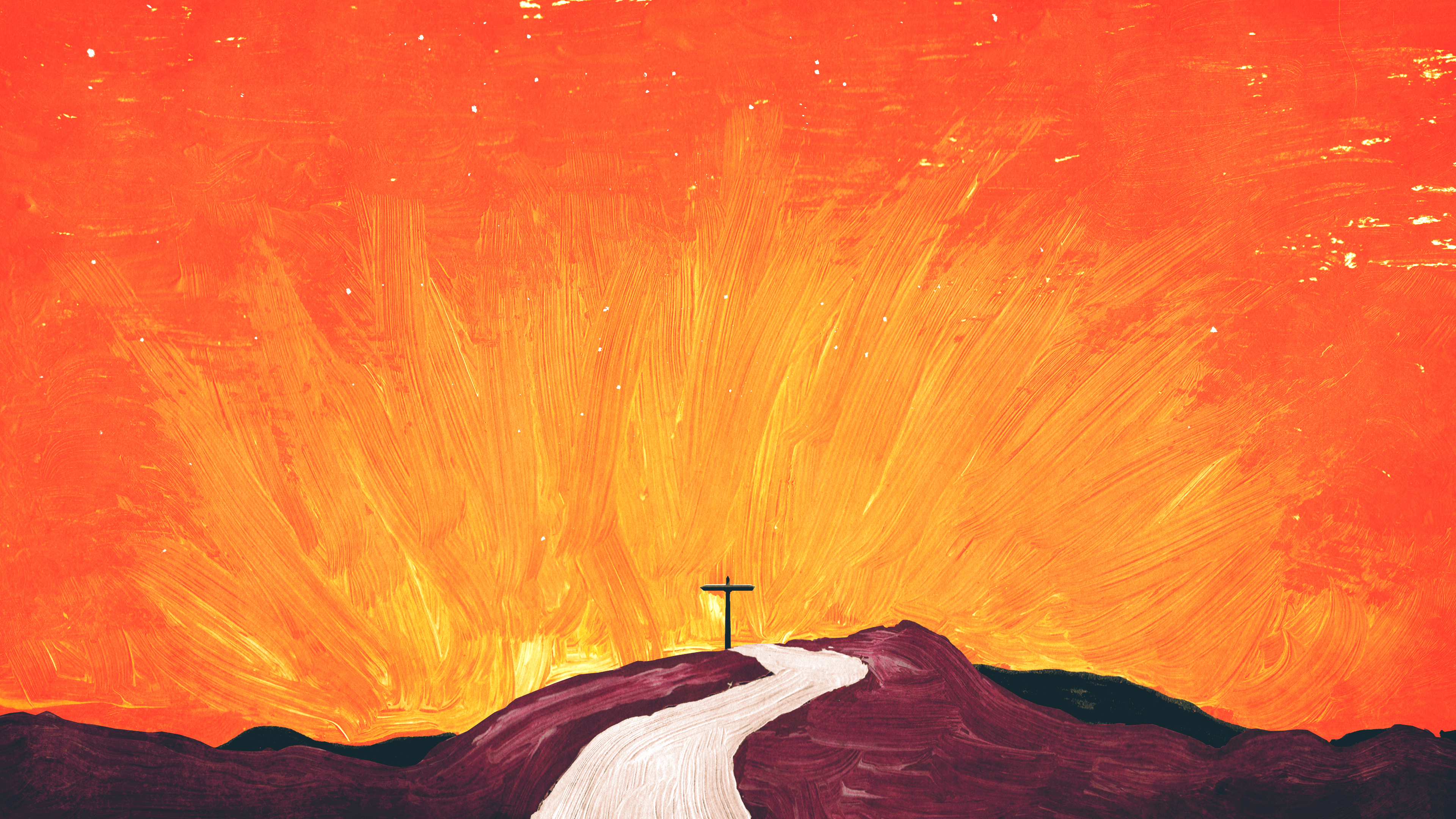 Black Dog Institute
“Research indicates that loneliness takes a toll on our mental health too. …Loneliness increases depressive symptoms as well as perceived stress, the ability to regulate stress, fear of negative evaluation, anxiety, and anger, while diminishing optimism and self-esteem.”
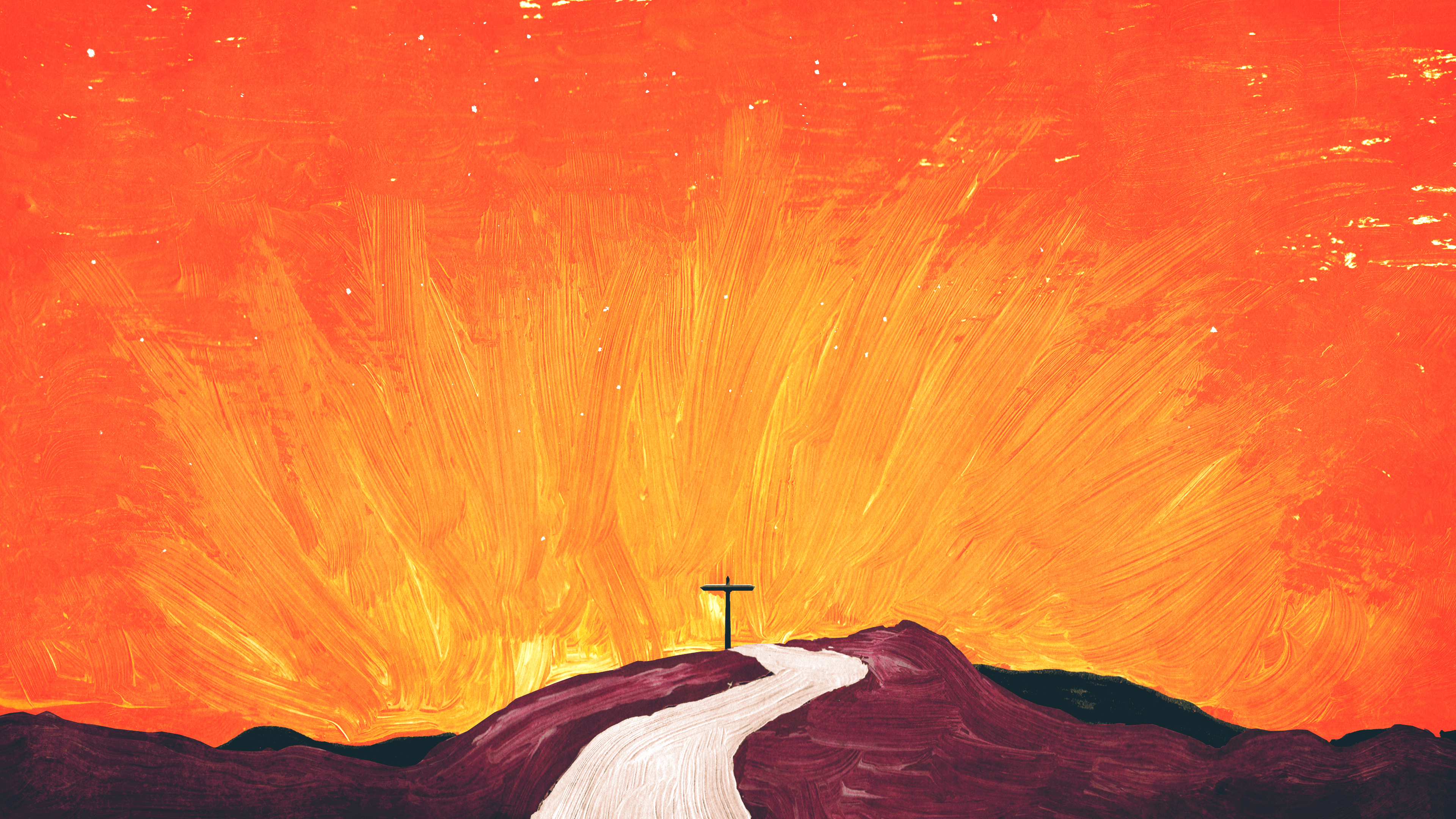 Acts 2:44-47
New Living Translation
44 And all the believers met together in one place and shared everything they had. 45 They sold their property and possessions and shared the money with those in need. 46 They worshiped together at the Temple each day, met in homes for the Lord’s Supper, and shared their meals with great joy and generosity— 47 all the while praising God and enjoying the goodwill of all the people.
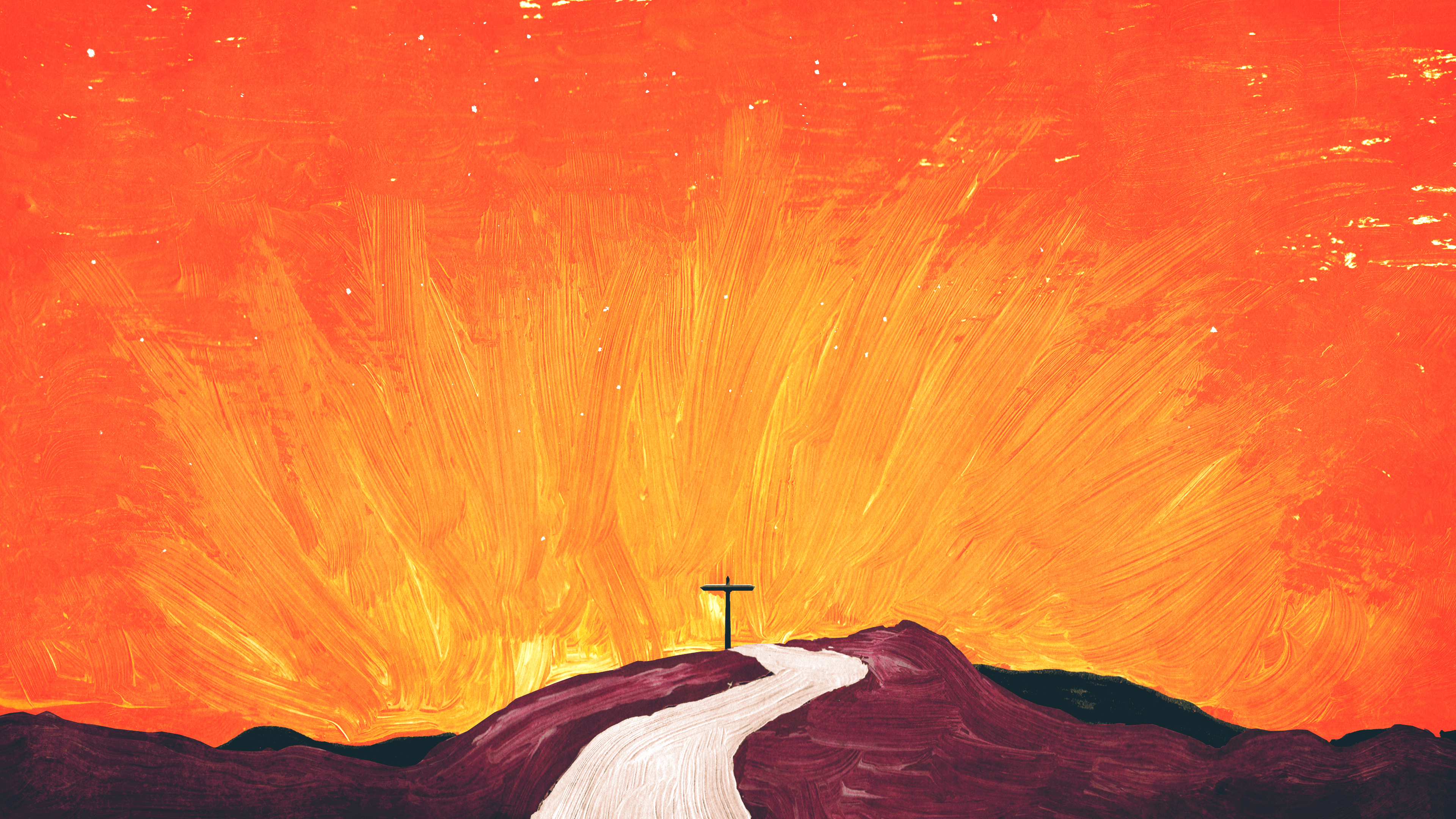 John 13:34-35
New Living Translation
34 So now I am giving you a new commandment: Love each other. Just as I have loved you, you should love each other. 35 Your love for one another will prove to the world that you are my disciples.”
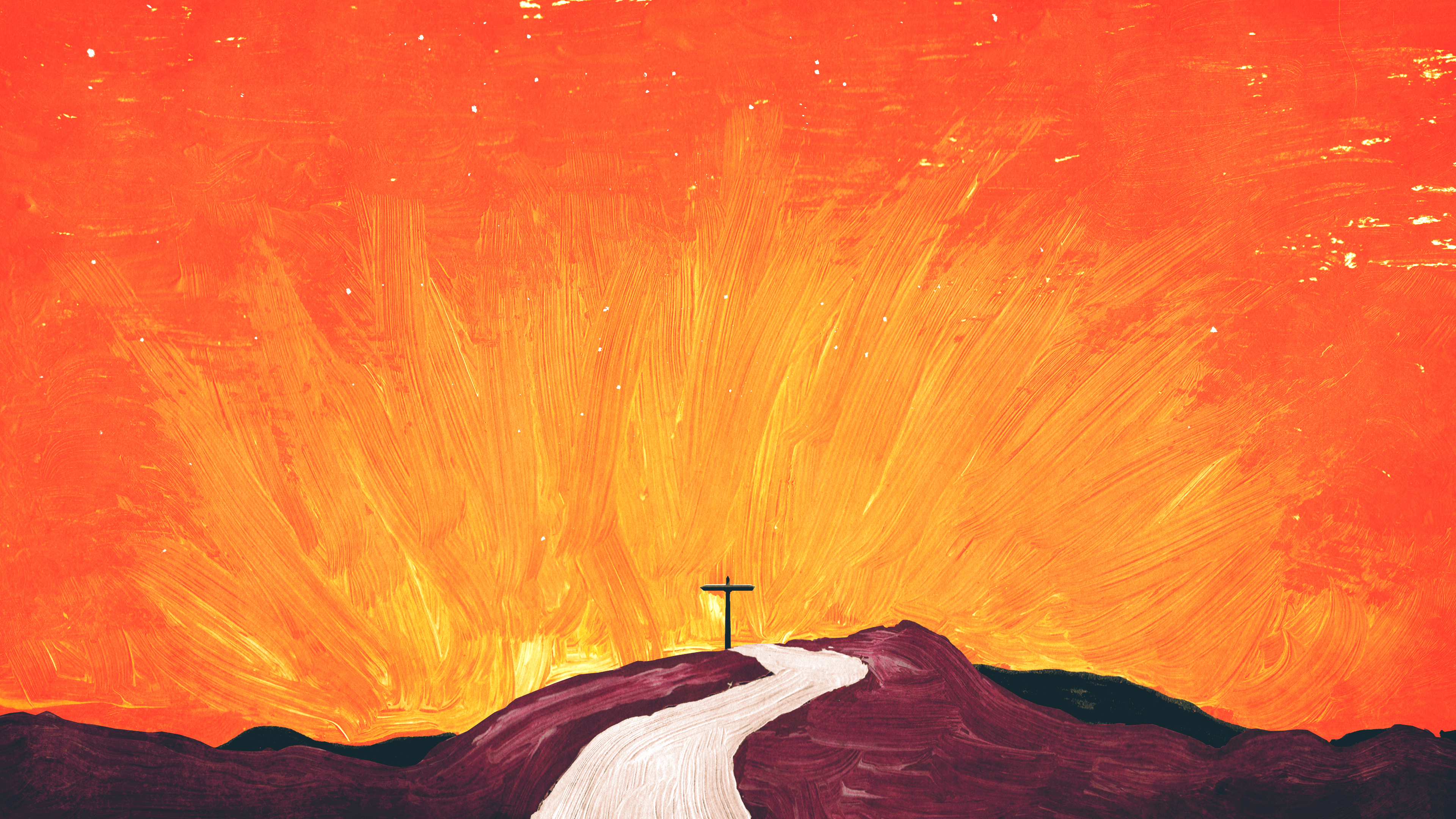 Acts 2:47
New Living Translation
…And each day the Lord added to their fellowship those who were being saved.
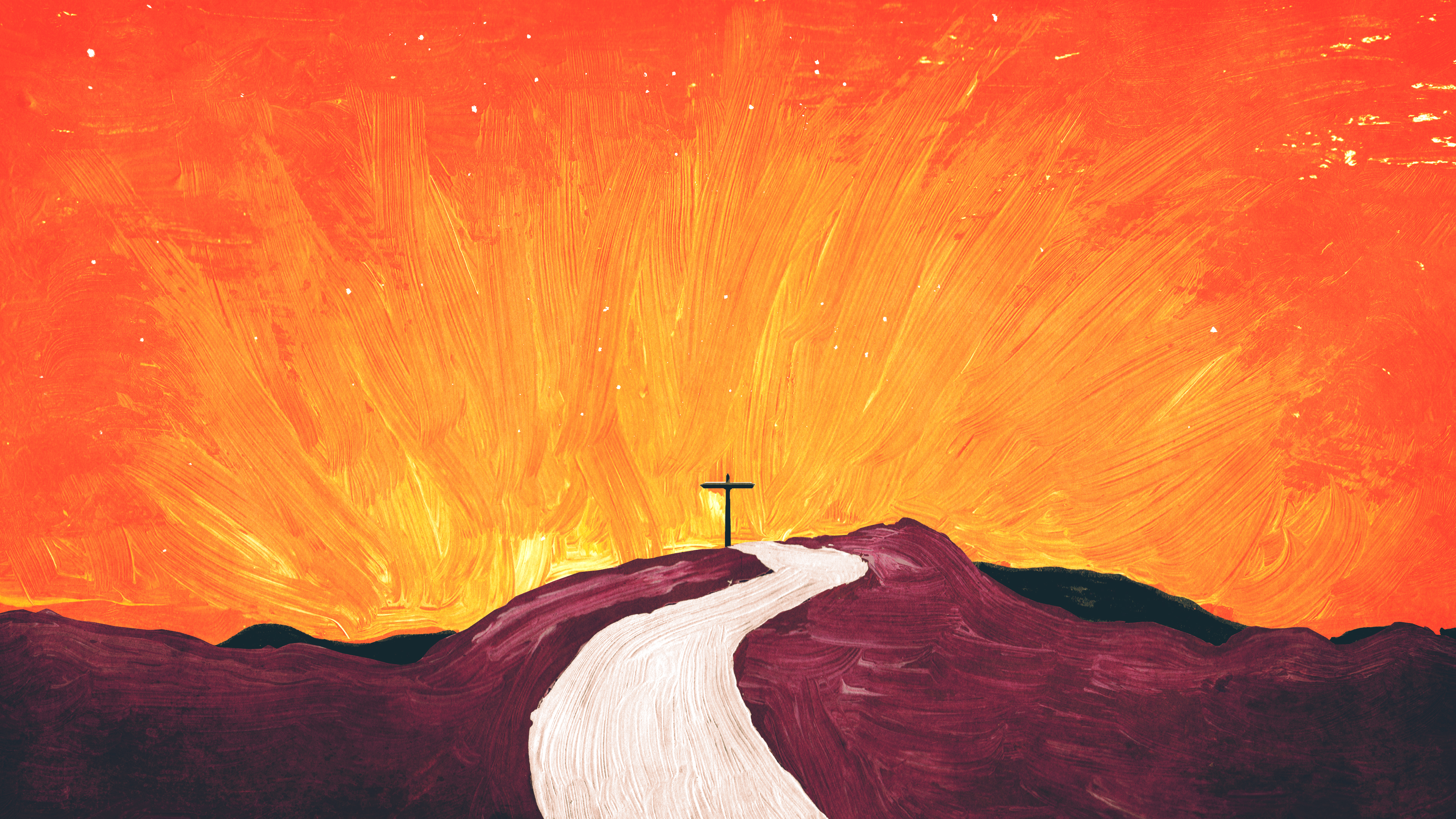 Lead Me to
JESUS